Illumination Project
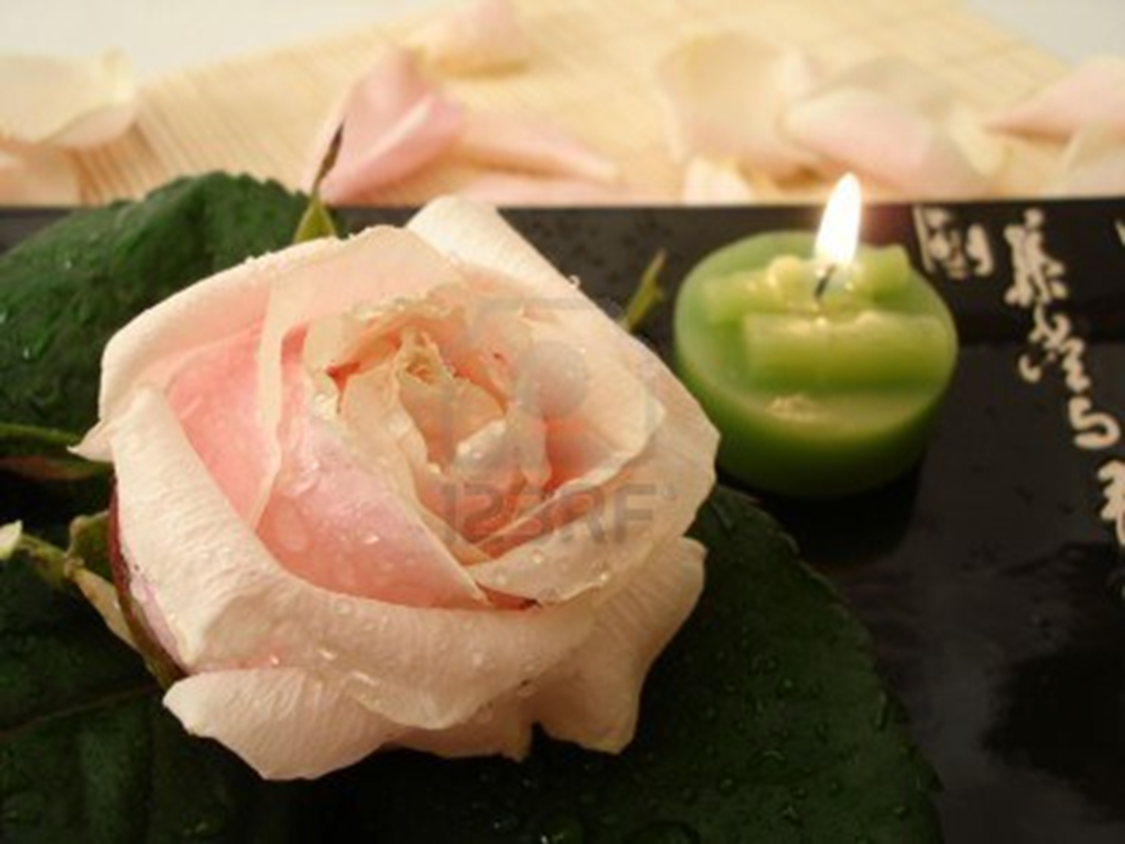 “Remembering Kelly”
Kaufman Mall will be illuminated to remember 245 people in 2011 who lost their lives in Virginia to an accident involving an impaired driver.  Come out and experience this powerful visual and sign the pledge to never drive under the influence.

Wednesday October 17th – 7:00pm
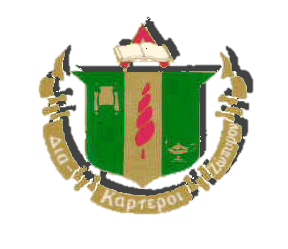 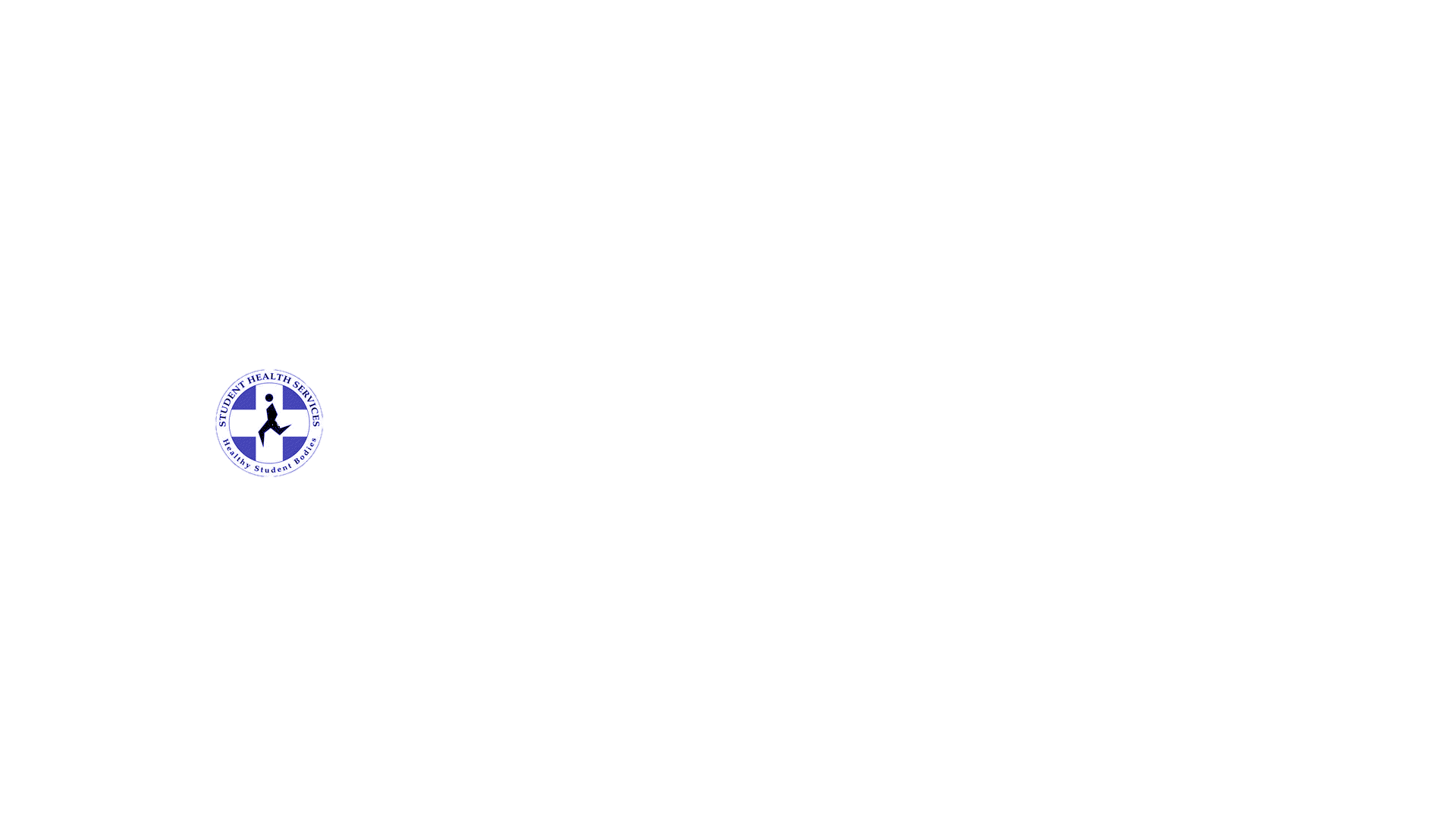